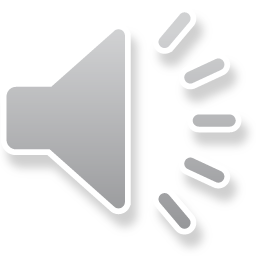 VÒNG QUAY 
MAY MẮN
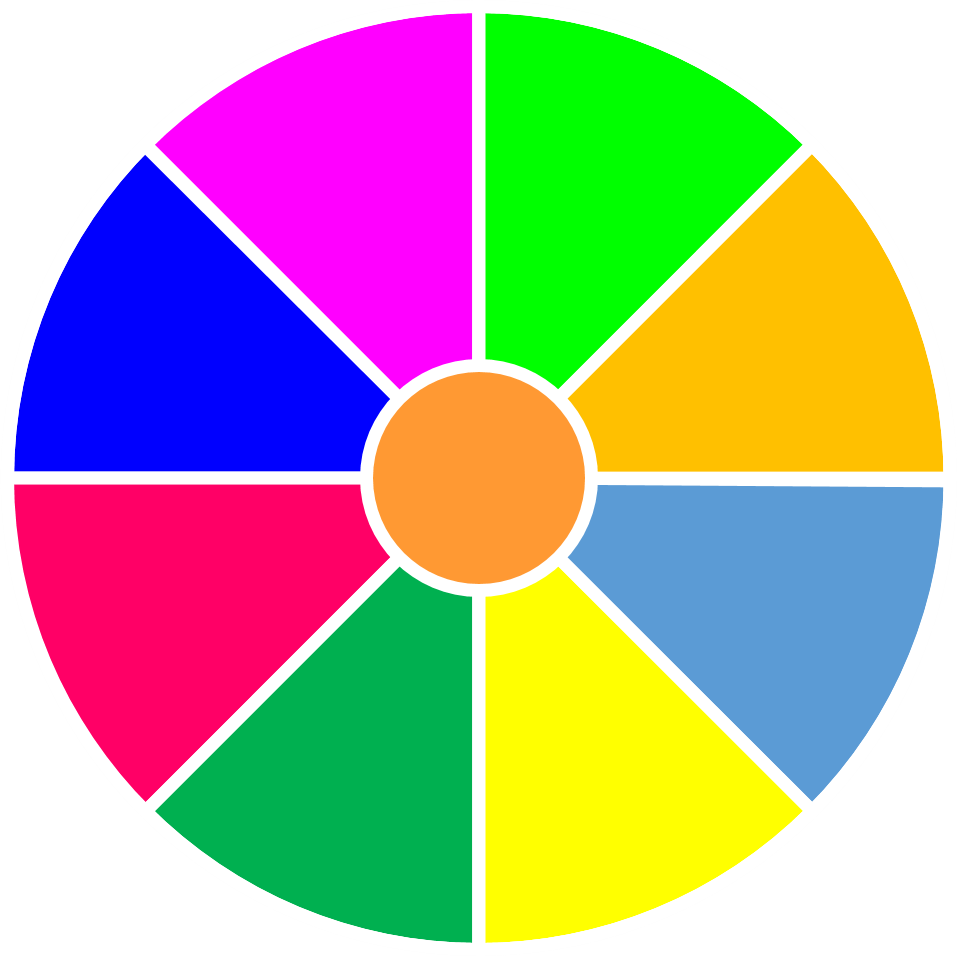 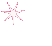 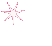 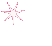 20
30
40
10
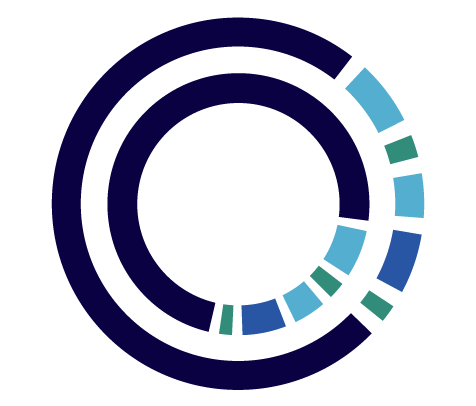 1
2
3
50
80
4
5
6
60
70
QUAY
CÂU HỎI 1
Điền iu hoặc ưu vào chỗ chấm
Trái l...
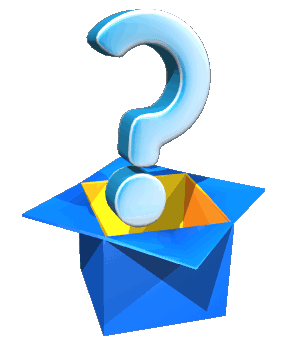 .
Trái lựu
QUAY VỀ
CÂU HỎI 2
Điền iu hoặc ưu vào chỗ chấm
Đ... bé
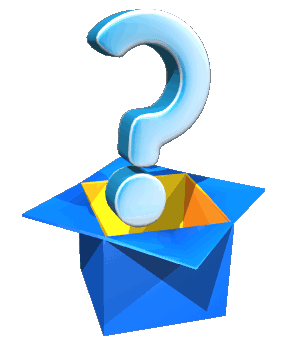 .
Địu bé
QUAY VỀ
CÂU HỎI 4


Cái r...
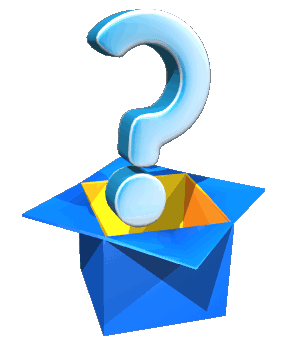 `
Cái rìu
QUAY VỀ
Chúc mừng bạn đã nhận được một chiếc kẹo
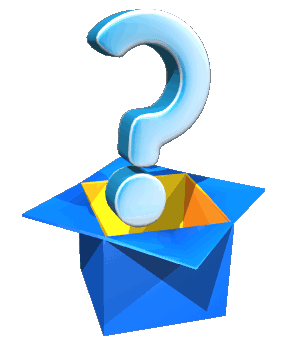 QUAY VỀ
CÂU HỎI 6
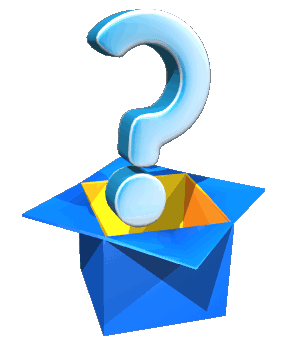 Chim hót l... lo
Chim hót líu lo
QUAY VỀ